Figure 1. Sequence learning across blocks is plotted for waking alert (A) and hypnotic state (B), separately. Sequence ...
Cereb Cortex, Volume 23, Issue 4, April 2013, Pages 801–805, https://doi.org/10.1093/cercor/bhs068
The content of this slide may be subject to copyright: please see the slide notes for details.
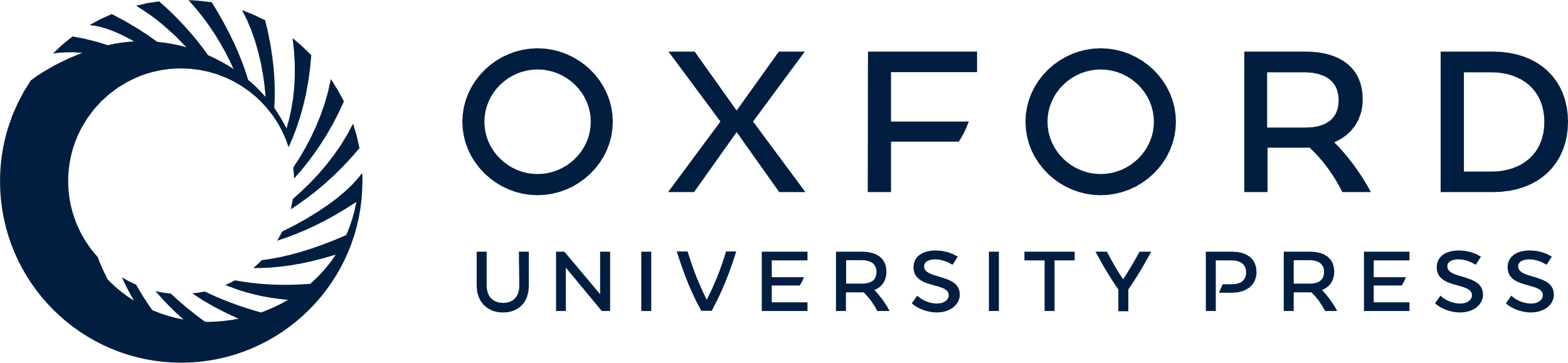 [Speaker Notes: Figure 1. Sequence learning across blocks is plotted for waking alert (A) and hypnotic state (B), separately. Sequence learning performance (measured by the reaction time differences between high- and low-predictability events) was higher in the hypnotic state compared with the waking alert condition (C). Error bars represent standard error of mean.


Unless provided in the caption above, the following copyright applies to the content of this slide: © The Author 2012. Published by Oxford University Press. All rights reserved. For permissions, please e-mail: journals.permissions@oup.com]